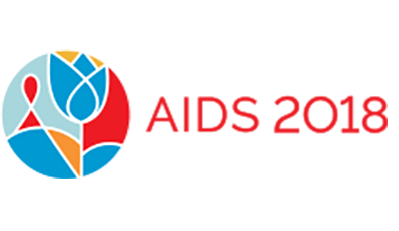 สรุปงานเอดส์นานาชาติ 2018
การตัดสินใจร่วมการประชุมครั้งนี้
เดินทางเพื่อเข้าร่วมประชุมงานเอดส์นานาชาติ 2018 เป็นครั้งแรกในรอบ 12 ปีที่ผ่านมา จากครั้งสุดท้ายที่ประเทศแม็กซิโก  ที่เราเห็นถึงการแบ่งแยกอย่างชัดเจนระหว่างนักวิชาการ  และชุมชนหมู่บ้านโลก  แต่ครั้งนี้เราต้องไปเพราะมีองค์กรอื่นกำลังจะนำ”กิจกรรมตำรวจจับถุงยาง”ซึ่งเป็นกิจกรรมรณรงค์ของเราในการเรียกร้องการยุติการจับพนักงานบริการโดยใช้ถุงยางอนามัยเป็นหลักฐาน  ซึ่งทำให้พนักงานบริการไม่มีสิทธิมีอุปกรณ์ในการทำงานที่ปลอดภัยไปทำ  และการทำของเขาไม่ใช่เชิงการรณรงค์ในแบบของเรา  นั้นทำให้เอ็มพาวเวอร์ตัดสินใจที่จะไปร่วมงานประชุมเอดส์ในครั้งนี้  นอกจากกิจกรรมนี้แล้วเรายังมีบูธของเอ็มพาวเวอร์ และกิจกรรมworkshopหาคำตอบเรื่องการทดลองยาPrEPในเพื่อนๆกลุ่มพนักงานบริการ
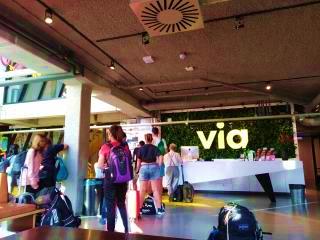 Security กับหมู่บ้านโลกและการประชุม
กิจกรรมที่เราทำในงานเอดส์นอกจาก “กิจกรรมตำรวจจับถุงยาง” แล้วเรายังมีบูธของเราในหมู่บ้านโลก  โดยปรกติงานประชุมแบบนี้มักจะมีอาสาสมัครเป็นคนคอยช่วยเหลือและดูแลคนที่มาร่วมประชุม  มีบ้างที่จะมี Security คอยช่วยอีกส่วนในเวลาที่คนใหญ่คนโตมา  หรืออะไรที่เหลือกว่าแรงของอาสาสมัครเช่นเกิดเหตุร้ายแรง  แต่การประชุมครั้งนี้ Security กลับทำตัวเป็นตำรวจ วางอำนาจ ข่มขู่ผู้เข้าร่วมประชุม และกระทำความรุนแรงถึงขั้นโยนผู้เข้าร่วมประชุมออกมา อวดอำนาจอย่างเต็มที่ ไม่สนใจว่าอีกฝ่ายจะเป็นเพียงผู้หญิงที่ไม่มีอาวุธ  ความเลวร้ายแบบนี้ไม่น่ามีให้เห็นหรือเกิดขึ้นในการประชุมเพื่อชีวิต และสิทธิของคน
ผึ้งเห็นว่า : security  ให้รู้สึกไม่ปลอดภัย รู้สึกอึดอัดเพราะมีการตรวจค้นพวกเรา  รู้สึกไม่สะดวกเพราะถูกจับตาตลอด  การ์ด ปฏิบัติกับพวกเราเหมือนเราเป็นผู้ร้าย
โมริเห็นว่า  :  ตั้งแต่วันแรกที่ได้เจอถึงวันสุดท้ายที่อยู่งานเอดส์  คิดว่าทางผู้จัดงานเอดส์ต้องการที่จะจ้างคนมาดูแลเรื่องความปลอดภัยหรือต้องการจ้างคนมาวางอำนาจ กับผู้เข้าร่วมงานเอดส์กันแน่ 
เราเห็นร่วมกันว่าน่าจะต้องรายงานเรื่องนี้ไปยังคณะผู้จัดการประชุมเอดส์ครั้งนี้เพื่อต่อไปจะต้องไม่มีเหตุการณ์อย่างนี้เกิดขึ้นอีก
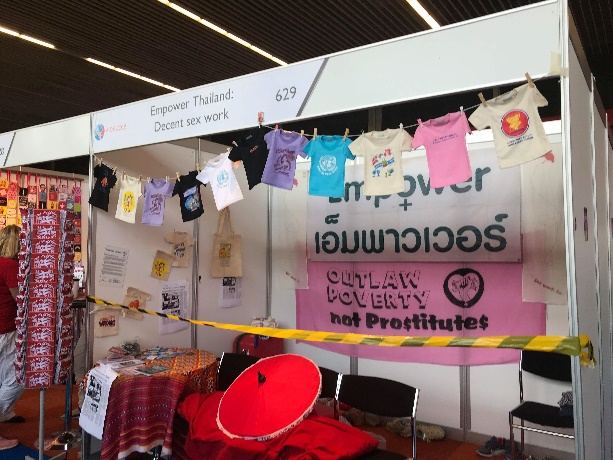 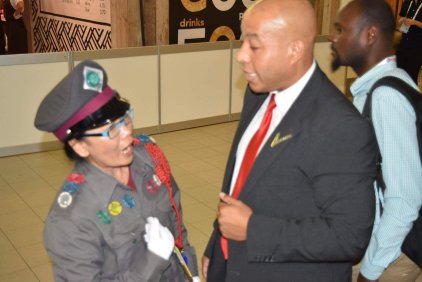 การแบ่งแยกของการประชุม
การแบ่งแยกยังคงมีมากขึ้นเรื่อยๆ เริ่มจากการที่ผู้เข้าร่วมจะต้องมีเงินเป็นค่าลงทะเบียน 800 ยูโร ทั้งที่เราได้รับคัดเลือกให้ไปทำกิจกรรมที่นั้นถึง 3 กิจกรรมด้วยกัน แต่ไม่มีการให้ทุนใดๆ แม้แต่ค่าลงทะเบียน เหมือนพยามกีดกันระหว่างคนจนกับคนรวย
การแยกพื้นที่อย่างชัดเจนในการจัดงาน เอดส์ ที่อัมสเตอร์ดัม เท่าที่เห็นและสังเกตเขาจะแบ่งกันเป็น 3 โซน คือ 
โซนของหมอ  2. โซนของบริษัทยา3. โซนของชุมชน 
ถึงการประชุมวิชาการที่ต้องผ่านการตรวจบัตรตรวจค้นกระเป๋าของ Security ทุกจุด ผ่านประตูแล้ว เพื่อจะขึ้นบันไดไปยังห้องประชุมก็จะถูกตรวจอีก  การเข้าในส่วนของบริษัทยา ก็ต้องตรวจ ในวันแรก ที่หมู่บ้านโลกก็ยังมี  มีการค้นกระเป๋าทุกครั้งที่เข้าออก  มีการแบ่งแยกทุกอย่างชัดเจน  ไม่ทราบว่าเพื่ออะไร? ยังคงเป็นคำถามที่ค้างคาใจเป็นอย่างมาก
โมริ : มันไม่เหมือนกับสิ่งที่เข้าจัดให้มีงานประชุมเอดส์นี้ขึ้นเลย ที่จะให้กลุ่มของนักวิชาการ หมอ บริษัทยา และกลุ่มชุมชนเข้าถึงกัน และทำงานร่วมกัน ทราบถึงปัญหาที่เกิดขึ้น และหาแนวทางการแก้ไขหรือหาทางออกร่วมกัน แต่กลับกลายเป็นการแบ่งแยกชนชั้น และเกิดการตีตรากันเอง และเป็นเหมือนธุรกิจการหาเงินสำหรับผู้จัดงานเอดส์นี้มากกว่า ถ้าไม่มีเงิน ไม่มีการสนับสนุนก็ไม่มีสิทธิเข้าร่วมงานนี้ได้
น้ำ  : อย่างเราไม่มีป้ายที่ชื้อเข้างานประชุมจะเข้าออกแต่ล่ะที่ก็ลำบากต้องระแวงกลัวเขาไม่ให้เราเข้า กลัวเขาจำหน้าเราไม่ได้
   สิ่งที่ทำให้คิดอย่างหนึ่งก็คือเรื่องHIV/Aids ในปัจจุบัน  มีเพียงตรวจเลือด กินยา และการทดลอง ในส่วนของวิถีชีวิต ชุมชน ศาสนา ที่เคยเป็นมาแทบไม่เหลือแล้ว การประชุมเรื่องเอดส์มีความชัดเจนในการแบ่งแยกไม่เพียงแค่เรื่องของพื้นที่การจัดประชุม  และกำลังรวมไปถึงผู้ที่เข้าร่วมประชุมที่ต้องมีกำลังทรัพย์ถึงจะเข้าได้  ครั้งหน้ามีการจัดประชุมที่ประเทศสหรัฐอเมริกา เพียงเท่านี้ก็มองเห็นแล้วว่ากีดกันคนเข้าร่วมที่เป็นเจ้าของปัญหาอย่างชัดเจน  ในอนาคตคงเป็นการประชุมที่จะมีเพียงหมอ  ผู้ทำวิจัย และบริษัทยาเท่านั้นที่จะสามารถเข้าร่วมได้  เพราะชุมชนไม่ได้มีความสำคัญใดๆอีกต่อไป  แต่จะคงไว้เพียงแค่ให้เป็นธุรกิจบนชีวิตคนเพียงอย่างเดียว.
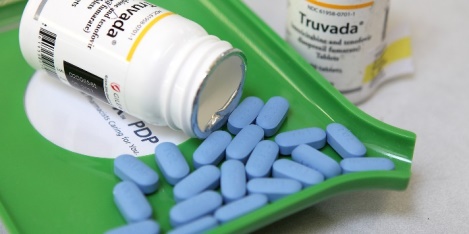 HIV / Aids
ผึ้งคิดว่า :  โครงการนี้ทำให้พนักงานเซ็กเวอร์เป็นหนูทดลองกับยา
โมริ  :  โมริคิดว่าไม่เห็นด้วยที่จะใช้ยาเพรบในกลุ่มของ พนักงานบริการ เพราะมันจะเป็นการตีตราเพิ่ม และถูกมองว่าเป็นตัวแพร่เชื้อ
ไม่มีใครรับรองให้กับเราได้เลยว่าหลังการทดลอง  พนักงานบริการจะได้อะไร?  เข้าถึงยาได้หรือไม่?  และยานี้จะสามารถใช้ได้ผลกับผู้หญิงจริงหรือ?  แล้วผู้หญิงที่ท้องจะไม่ได้ผลกระทบหรือ???..  หลากหลายคำถามที่ยังไม่คำตอบอย่างชัดเจน แต่การทดลองกลับดำเนินการไปแล้ว
ไม่แปลกใจเลยหากการประชุมเอดส์ในอนาคตจะมีเพียงนักวิชาการ หมอ หรือคนทำวิจัย กับบริษัทยาเท่านั้น การมีเงินทุนระดับโลกที่ทำให้ชุมชนแตกแยก  ทำให้NGO กลายเป็นลูกน้องหมอ กับนักเก็บสถิติ บีบบังคับองค์กรต่างๆด้วยเงินทุน  กลุ่มเป้าหมายกลายเป็นเหยื่อทดลองยา  กลายเป็นเครื่องมือวัดสถิติการติดเชื้อ  การต่อสู้เพื่อลดการตีตรา  การต่อสู้เพื่อสิทธิ และการเข้าถึงยากับการรักษาหายไปการที่องค์กรต่างๆลุกขึ้นมาทำคลินิกไม่ได้ช่วยใครเลยกลับทำให้ทุกอย่างแย่ลง เมื่อเงินทุนหมด ปัญหาการตีตรา การดูถูกจากสถานพยาบาลไม่ได้แก้ปัญหา  การบังคับตรวจยังคงอยู่  สิทธิการเข้าถึงยาในตอนนั้นคงเป็นไปตามเม็ดเงินในมือ เพราะเรื่อง HIV/Aids ไม่ใช่เรื่องของชีวิตอีกต่อไปแล้ว  สิ่งที่น่ากลัวคือการทดลองเรื่องยา PrEP กำลังมุ่งเป้ามาทำในกลุ่มพนักงานบริการมีหลายพื้นที่ที่ได้เริ่มทำแล้ว ในอนาคตของพนักงานบริการอาจจะมีกฎบาร์ที่เพิ่มขึ้นว่าต้องกินPrEP ถึงจะสามารถทำงาน หรือรับเงินเดือนได้  โดยไม่สนใจสุขภาพหรือชีวิตของเรา  พนักงานบริการหลายประเทศไม่เห็นด้วยโดยเฉพาะประเทศบราซิลที่ต่อต้านเรื่องนี้อย่างชัดเจน
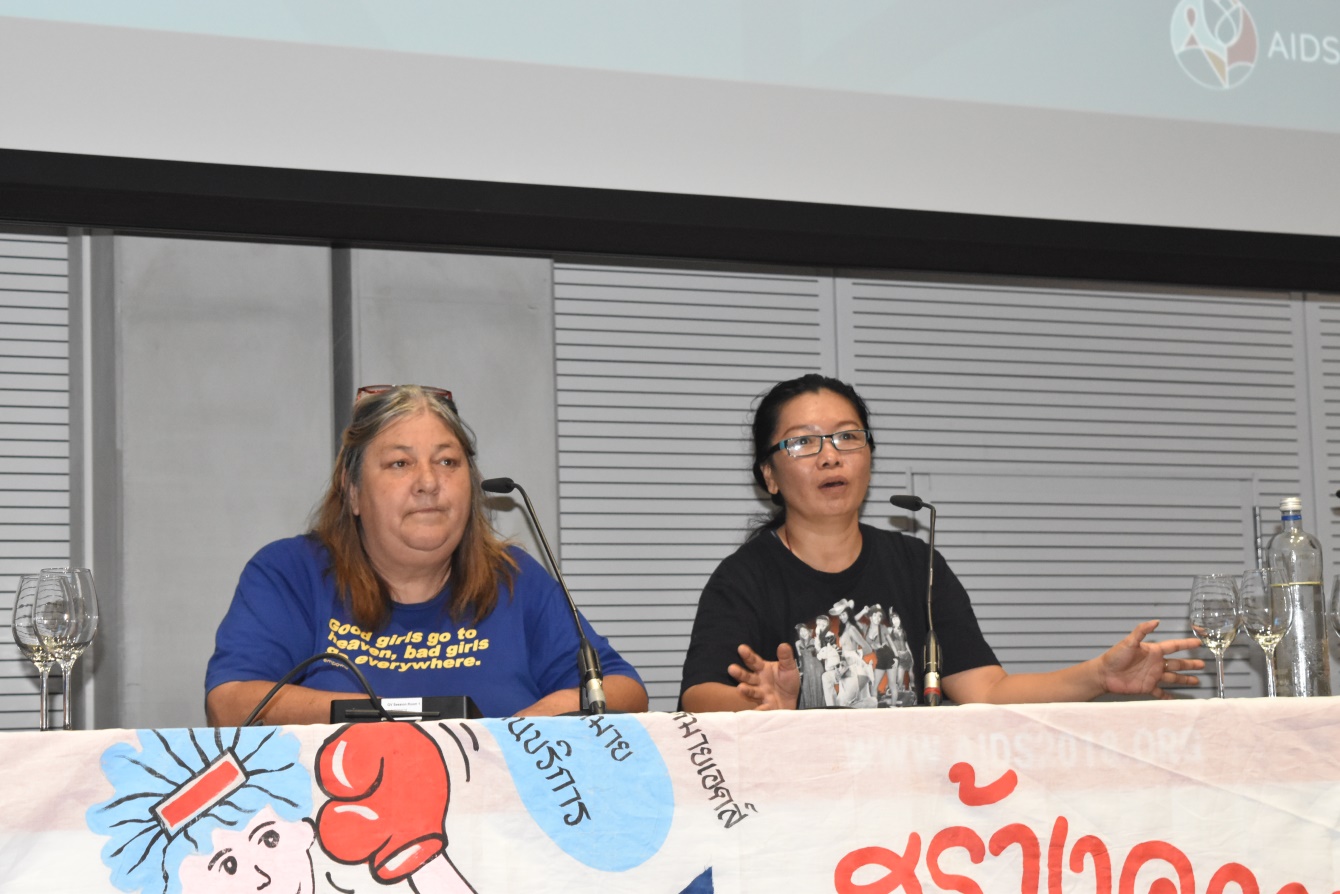 ตำรวจจับถุงยางเป็นหลักฐานสงสัยค้าประเวณี !!
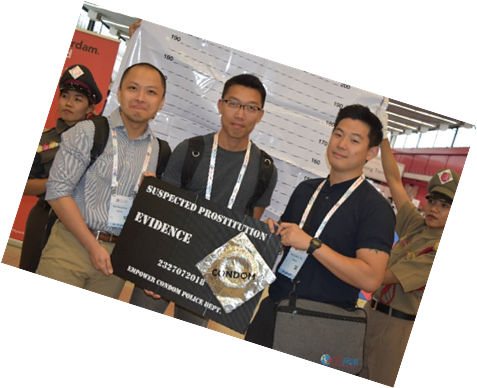 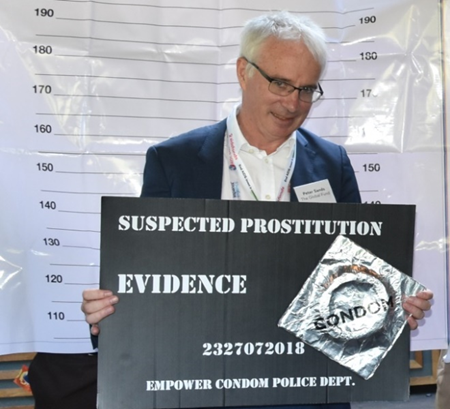 กิจกรรมตำรวจจับถุงยางของเอ็มพาวเวอร์ได้รับการยอมรับว่าเป็นกิจกรรมที่ดีที่สุดในหมู่บ้านโลก  เราจับคนทั้งหมดกว่า160 คน ทลายบูธ 8 บูธ เก็บถุงยางได้กว่า1,000 ชิ้น บางครั้งมีล่อซื้อ  บางครั้งมีการยัดหลักฐาน เป็นกิจกรรมที่สร้างให้คนเข้าใจว่าตำรวจยังคงใช้ถุงยางเป็นหลักฐานในการค้าประเวณีในหลายประเทศทั่วโลก  หลายคนตกใจกับสิ่งที่เกิดขึ้น ทำให้มีคนเซ็นสนับสนุนร่วมกับเราในข้อเรียกร้องมากกว่า 200 คน  และในวันสุดท้ายเราได้ยื่นข้อเรียกร้องพร้อมรายชื่อผู้สนับสนุนให้กับGF หรือโกเบอร์ฟันท์ และ UNAIDS เพื่อติดตามทวงถาม
ตารางเวลาของเอกสารที่จะนำเสนอโดยกองทุนโลกและ UNAIDS:
1. จำนวนประเทศที่มีหรือกำลังอยู่ในขั้นตอนของการทำให้งานบริการไม่ผิดกฎหมาย( decriminalizing) 
2. จำนวนการประชุมร่วมกับรัฐบาลในเรื่องการบอกเลิกการเอาผิดพนักงานบริการ
3. จำนวนประเทศที่บังคับใช้นโยบายต่อต้านการใช้ถุงยางอนามัยเป็นหลักฐานหรือเป็นเหตุให้เกิดความสงสัยเกี่ยวกับการค้าประเวณี
4. บันทึกจำนวนกองทุนทั่วโลกที่ซื้อถุงยางอนามัยที่ตำรวจยึดและนำคืนมาได้สำเร็จ
5. นโยบายห้ามใช้ถุงยางอนามัยเป็นหลักฐานรวมอยู่ในข้อกำหนดขั้นพื้นฐานสำหรับการเข้ารับทุน The Global Fund
6. รายงานจากสื่อต่างๆแสดงให้เห็นชัดเจนว่าคุณได้ให้การสนับสนุนอย่างสม่ำเสมอและเป็นแกนนำในการบอกเลิกเอาผิดพนักงานบริการ
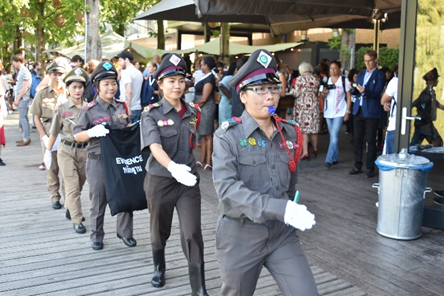 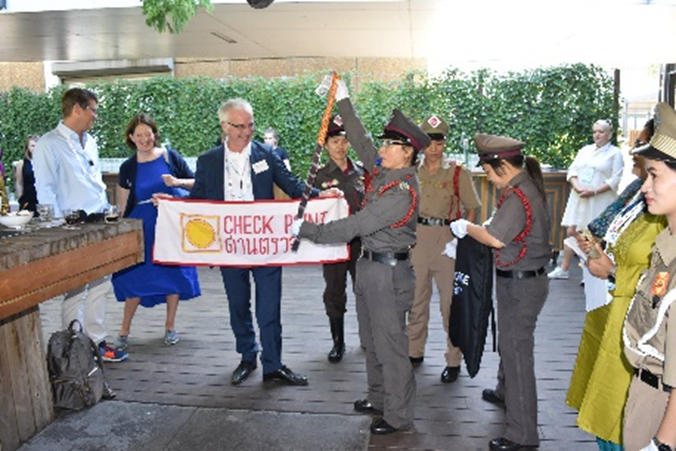 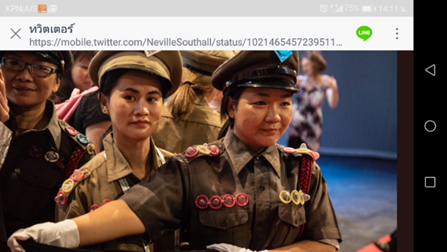 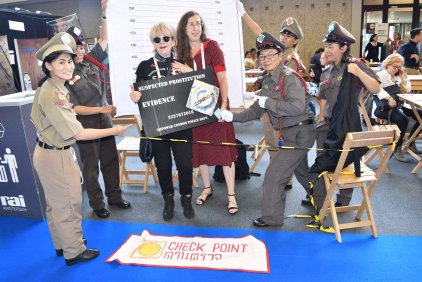 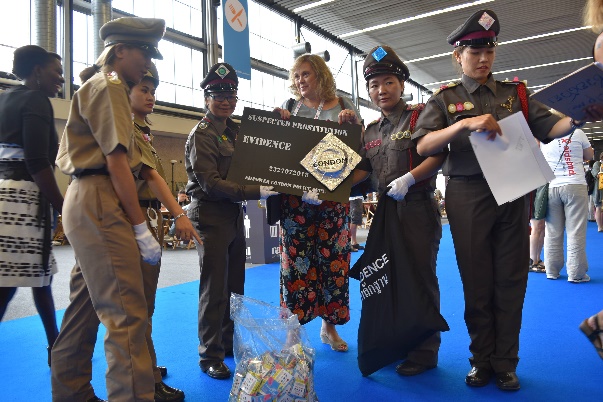 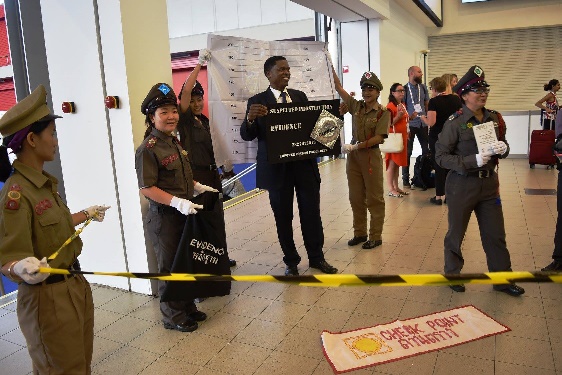 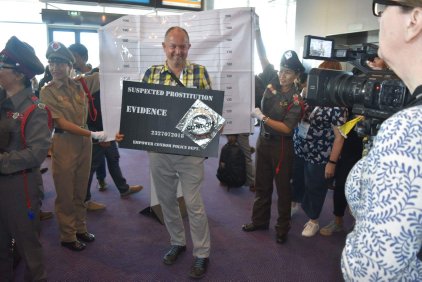 สื่อต่างๆ
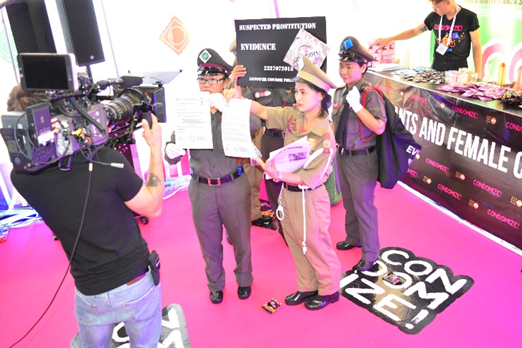 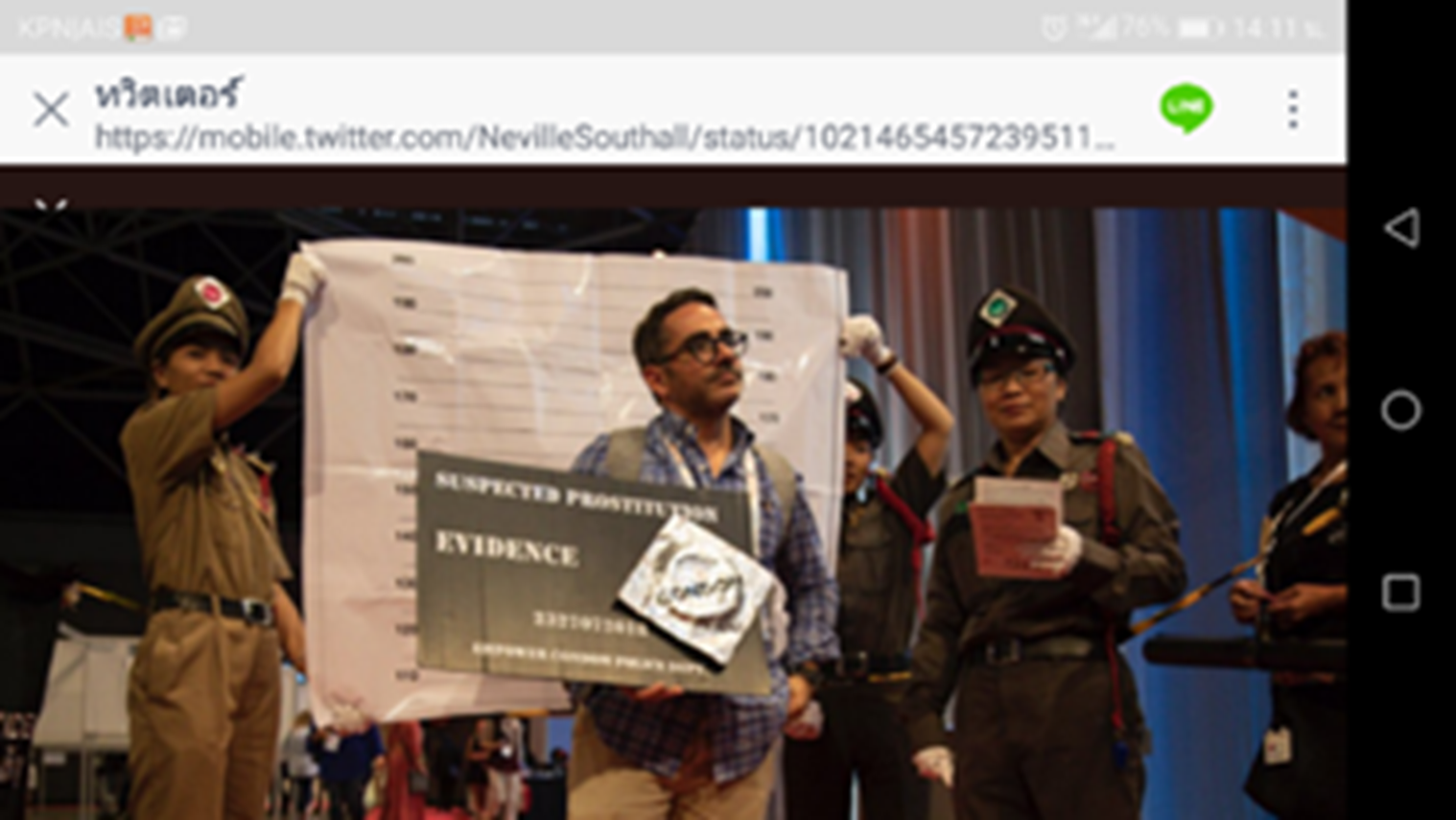 จากกิจกรรมของเราที่ทำตั้งแต่วันแรก สร้างชื่อเสียงและความโด่งดังอย่างมากเพราะคนที่เราไปจับตั้งแต่วันแรกคือหัวหน้าคนใหม่ของโกเบอร์ฟันท์ มีนักข่าวหลายสำนักที่แพร่ภาพข่าวในวันนั้น https://nos.nl/uitzending/nos-journaal    ในวันต่อมาเราจับคนทำงานWHO และเราก็ยังคงเดินหน้าทำกิจกรรมต่อไป หลายคนชอบถึงขั้นมาขอให้จับก็มี 
Aids2018 Highlights June 23rd (appears at 1:28 minute)
https://www.youtube.com/watch?v=834qaLwajLU  
Dutch media
https://nos.nl/uitzending/nos-journaal
BBC World London UK (Thai) 
https://www.bbc.com/thai/thailand-45008968
Mega Magazine New Zealand
https://mega.nz/#F!zno30AoC!Ewy5pEKNvPw_he4NMS-Xwg
English Collective of Prostitutes Twitter and facebook 
https://twitter.com/ProstitutesColl/status/1022384645697150976
https://twitter.com/ProstitutesColl/status/1022384642979254272
SWARM Instagram
https://www.instagram.com/p/BlnDSBxHy7d/
COYOTE USA
http://coyoteri.org/wp/sesta-fosta-death-aids2018/
สรุปงานประชุมเอดส์นานาชาติ 2018  กับสิ่งที่จำไม่ลืม
เรื่องแรกคือการทำกิจกรรมตำรวจกับถุงยางที่ทุกคนไม่ลืม
ผึ้ง :ได้เห็นความเป็นน้ำหนึ่งใจเดียวกันของเพื่อนเซ็กเวอร์เกอร์ ความสามัคคีได้เห็นการบริการของพนักงานเซ็กเวอร์ ในต่างแดน
โมริ :การแสดงตอนแรกโมริรู้สึกกลัวและก็ตื่นเต้น กลัวว่าเราจะแสดงถูกไหมจะผ่านหรือเปล่า แต่หลังจากจับไปเรื่อยๆ กลับสนุกอยากจับไปเรื่อยๆ รู้สึกตื่นเต้นเข้าอีกมีคนมาขอเราถ่ายรูป
น้ำ : มีคนสนใจเยอะมากถ่ายรูปกันใหญ่เลยแบบคนนั้นเป็นผู้ร้ายจริงๆ มีนักข่าวหรือมีบุคลทั่วไปมาตามขอถ่ายรูป  55 สนุกดี 
เรื่องที่ 2คือเรื่องเจ็บใจจากการ์ดรักษาความปลอดภัยในงาน 
น้ำ : แล้วเขาก็ไมพูดดีๆกับเราเลย วันแรกที่เราจะไปตั่ง บูธ มันไล่เรา 
เรื่องที่ 3 คือเรื่องปาร์ตี้ 
 NO pants NO problem of sex worker เราคิดว่าเขาไม่ใส่กันจริงๆ ที่ไหนได้ ใส่ทุกคน คิดว่าเป็นการประกวดเสียมากกว่า ทั้งหญิงทั้งชายแต่ล่ะคนใส่แบบที่ sexy และแตกต่างกันออกไป  แปลกหูแปลกดา ไม่เคยเห็นเลยจริง 
เรื่องที่ 4 คือเรื่องไปเที่ยว ช็อปปิ้ง ช่วงหน้าลดราคา และเก็บแบ็คเบอร์รี่ระหว่างทาง
ไหม : กัญชาของเราที่ใส่ในทุกๆอย่างที่เรากินไม่ว่าจะเป็น กาแฟ  ไอติม  เค้ก  คุกกี้  เครื่องดื่มชูกำลัง และเบียร์ ความจริงเราไม่จำเป็นต้องสูบเลยแค่เดินผ่านก็เคลิ้มได้เลย
โมริ : ที่ทำงานของsex worker ที่เป็นช่องหน้าต่าง รู้สึกตื่นเต้น  รู้สึกว่าการตีตราที่น้อยเพราะการทำงานที่ถูกกฎหมาย
น้ำ : น้ำชอบรถไฟ กับการเดินทางไปที่ต่างๆที่เราซื้อตั๋วเพียงครั้งเดียว ไปไหนก็ได้
โมริ : ทางกลับที่พักเรามี Brake Berryป่าขึ้นเต็มไปหมดเลย เป็นครั้งแรกที่ได้เห็นต้นของมันกว่าจะเก็บได้แต่ล่ะลูกได้แผลเต็มตัวเลย แต่ก็มีความสุขในการเก็บนะคะ ส่วนมากเราเก็บกันมากว่ากิน
เรื่องที่5 คือการเดินทางของโมริ และน้ำ 
ที่ไม่มีวันลืม “การเดินทางไปทวีปยุโรปครั้งแรกด้วย passport ของตัวเอง ที่ตอนแรกโมริไม่มีความ มั่นใจว่าจะไปได้
สรุป
งานเอดส์ที่ควรเป็นเรื่องของชีวิตคน  สิทธิ  การเข้าถึงการรักษา  และวิถีชีวิตของคน กับชุมชนรวมทั้งวัฒนธรรม กลายเป็นเพียงแค่งานที่ให้ความสำคัญต่อบริษัทยา  นักวิชาการ  นักวิจัย  และหมอ รวมทั้งแหล่งทุนเท่านั้นที่มีความสำคัญ  นอกจากนั้นมันยังกลายเป็นการประชุมเชิงธุรกิจ  การประจบเอาใจแหล่งทุนและบริษัทยา
เกิดการแบ่งแยกกันอย่างชัดเจน  รวมไปถึงการกีดกันระหว่าคนจนกับคนรวย คนมีอำนาจ และชุมชน
เพียงแค่ยามที่เฝ้าประตูยังมีอำนาจในการจัดการคนที่ไม่ชอบด้วยการโยนออกมาจากที่ประชุม  ไม่ว่าคนนั้นจะเป็นเพียงผู้หญิงที่ไม่มีอาวุธใดๆก็ตาม
   คนในหมู่บ้านโลกเป็นเหมือนส่วนเกินที่ถูกรังเกียจ  ถูกจับแยก  ห้ามเข้าถึงแม้จะผ่านกิจกรรมแต่ก็ไม่มีบัตรผ่านใดๆให้ ยกเว้นแต่จะจ่ายเงินซื้อเท่านั้น..
ครั้งต่อไปที่จะจัดในประเทศอเมริกาเริ่มมีหลายกระแสที่ต่อต้านและต้องการคว่ำบาตรการประชุมนี้ 

แต่อย่างไรการไปครั้งนี้นับเป็นประสบการณ์ที่ยากจะลืมหลายเรื่อง  มีทั้งความสุข ความโกรธ เสียงหัวเราะ ความเหนื่อย  การโอดครวญ เรื่องตื่นเต้น และเพลงใหม่ๆพร้อมสิ่งลี้ลับในกลุ่มพวกเรา..... “ฉันเดินในป่า  ล้า..ลา..ล้า.ลา..”
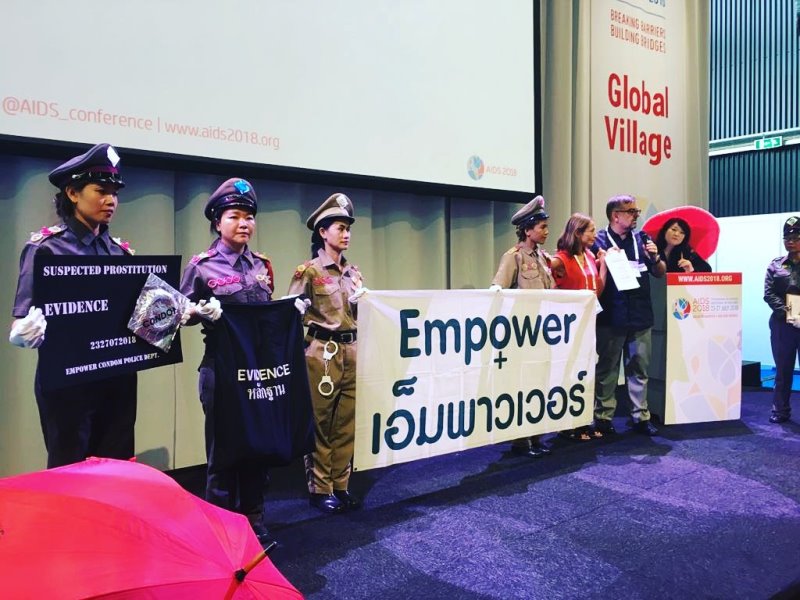